با سپاس و تشکر!
آیا سوالی دارید؟
ارتباط با من
0912222222
mail@mail.com
@ID
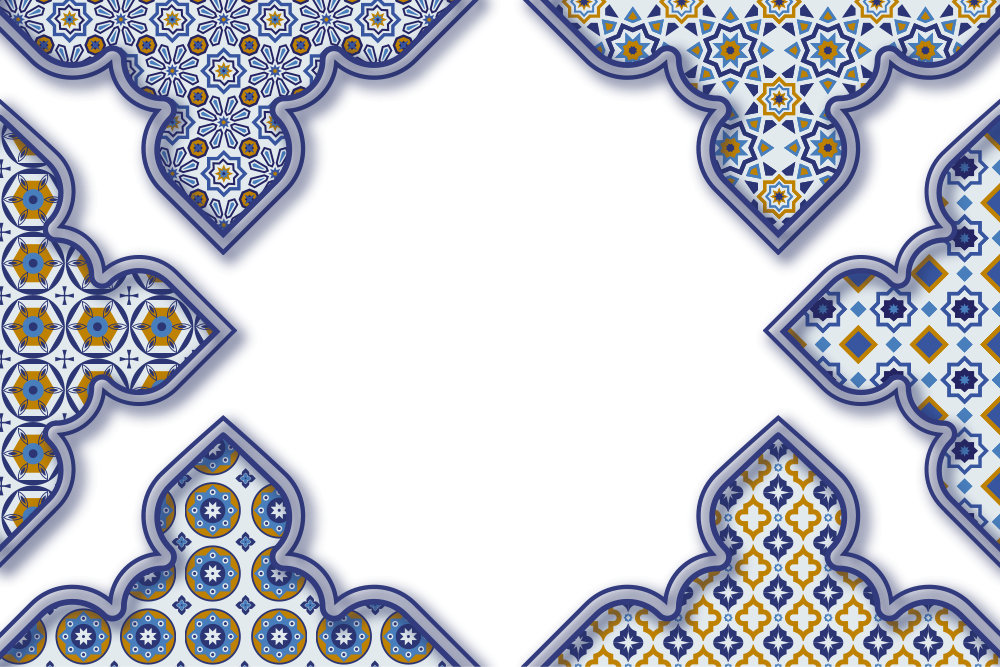 با تقدیر و تشکر از توجه شما
آیا سوالی دارید؟
ارتباط با من
0912222222
mail@mail.com
@ID
با تشکر!
آیا سوالی دارید؟
ارتباط با من
+989121111111
@YourID
mail@gmail.com
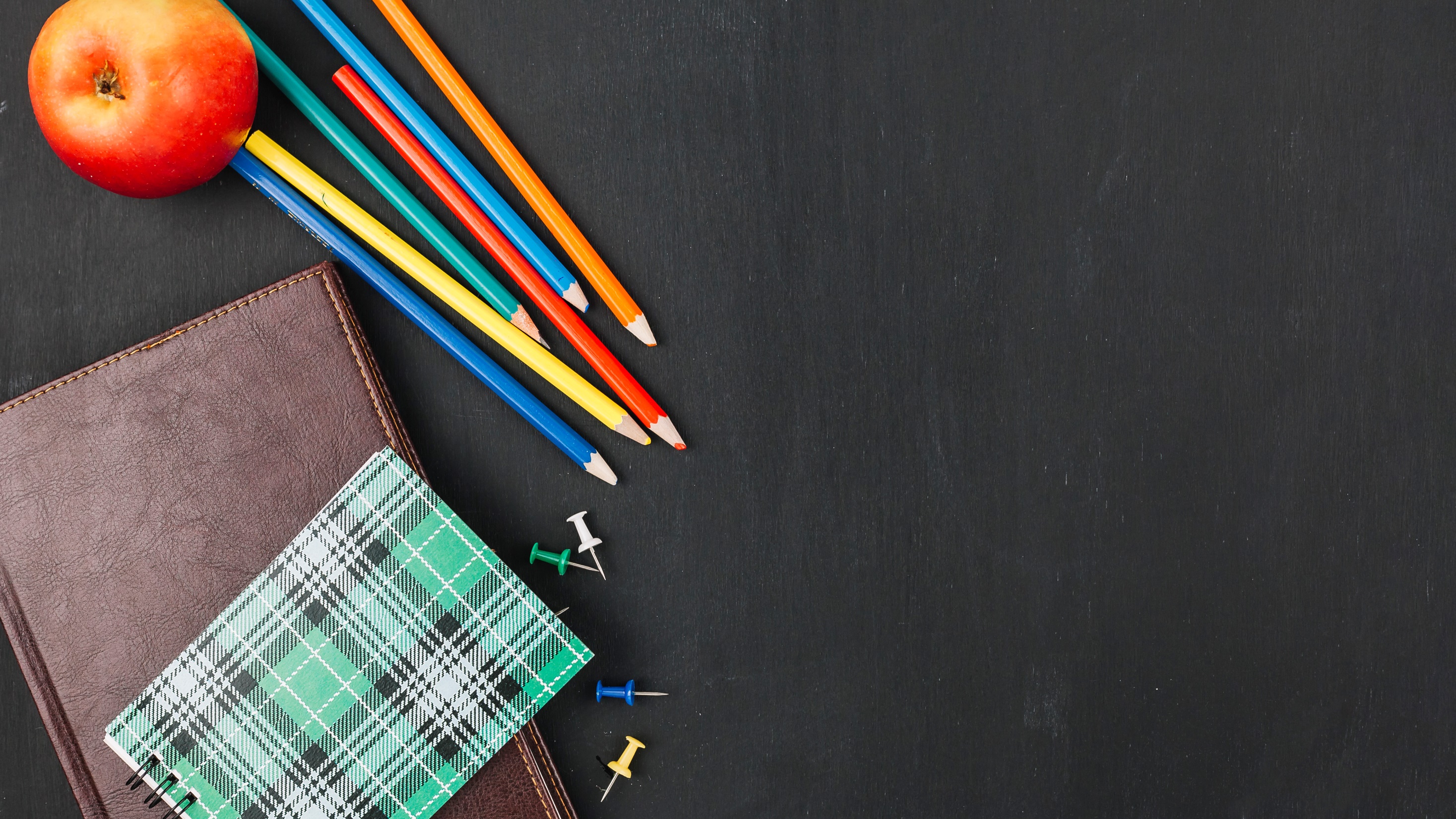 با تشکر 
از توجه شما
با تشکر 
از توجه شما!
با سپاس و تشکر!
آیا سوالی دارید؟
زندگی صحنه ی یکتای هنرمندی ماست

هر کسی نغمه ی خود خواند و از صحنه رود

صحنه پیوسته به جاست

خرم آن نغمه که مردم بسپارند به یاد
با تشکر 
از توجه شما!
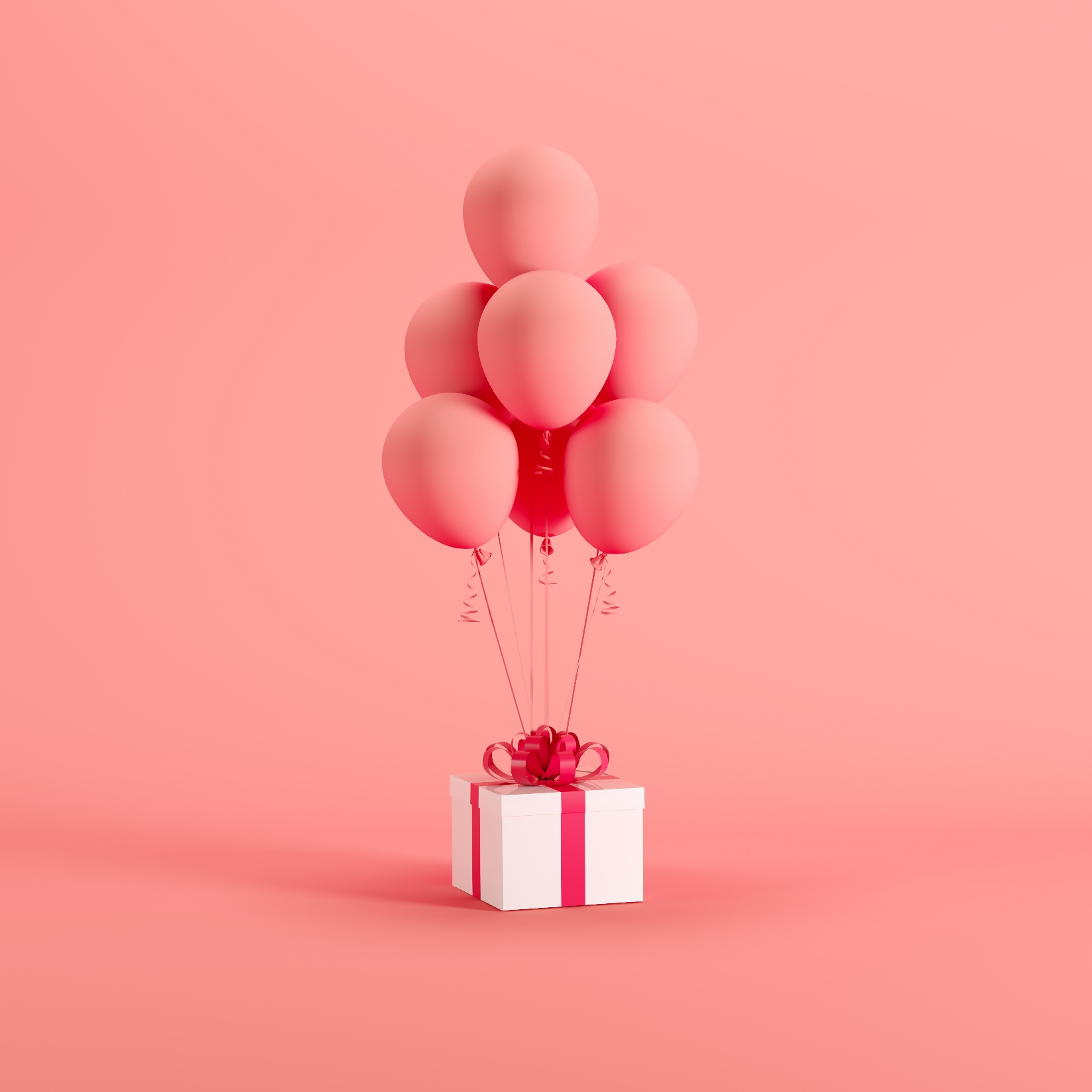 سپاس از توجه شما
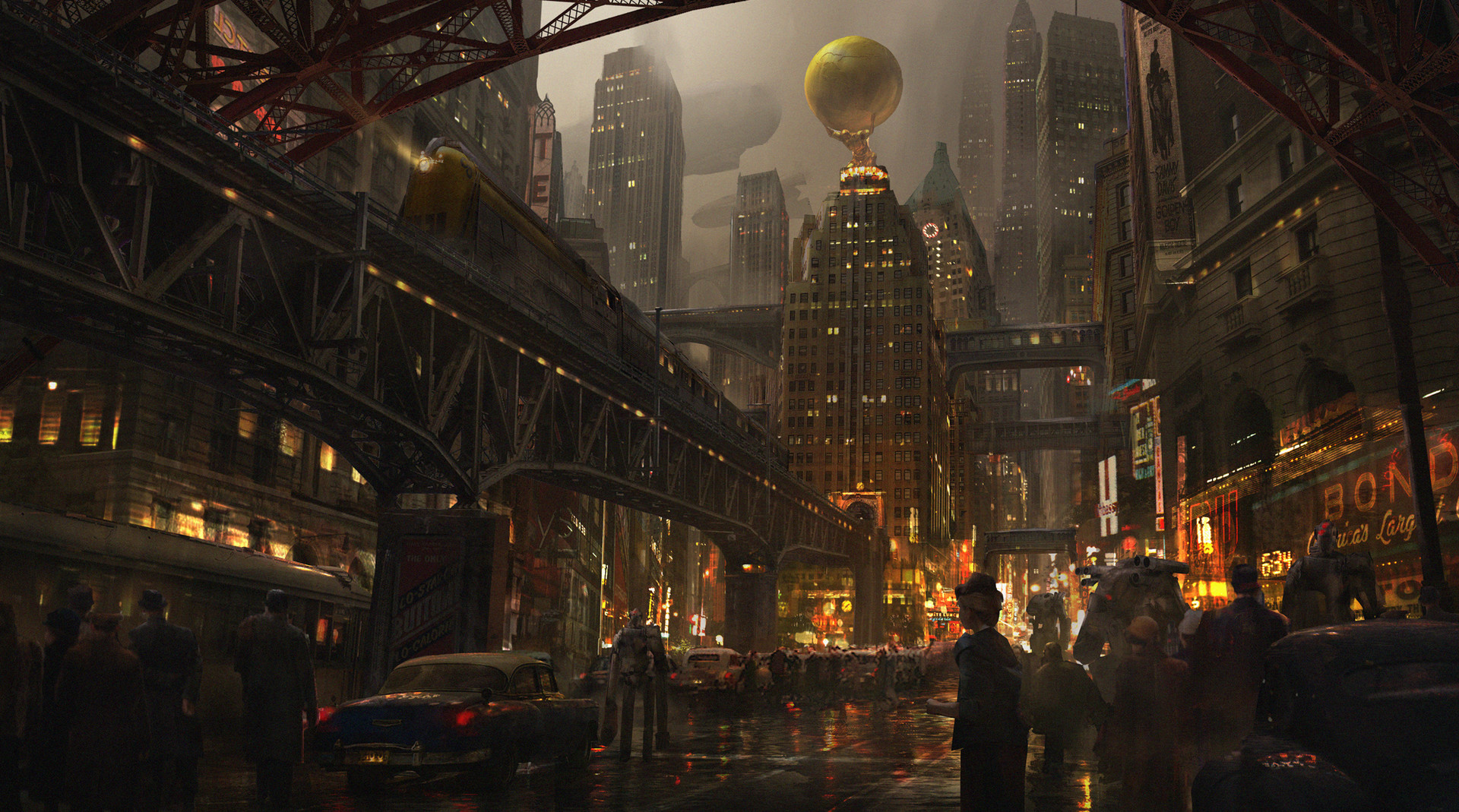 متشکرم!
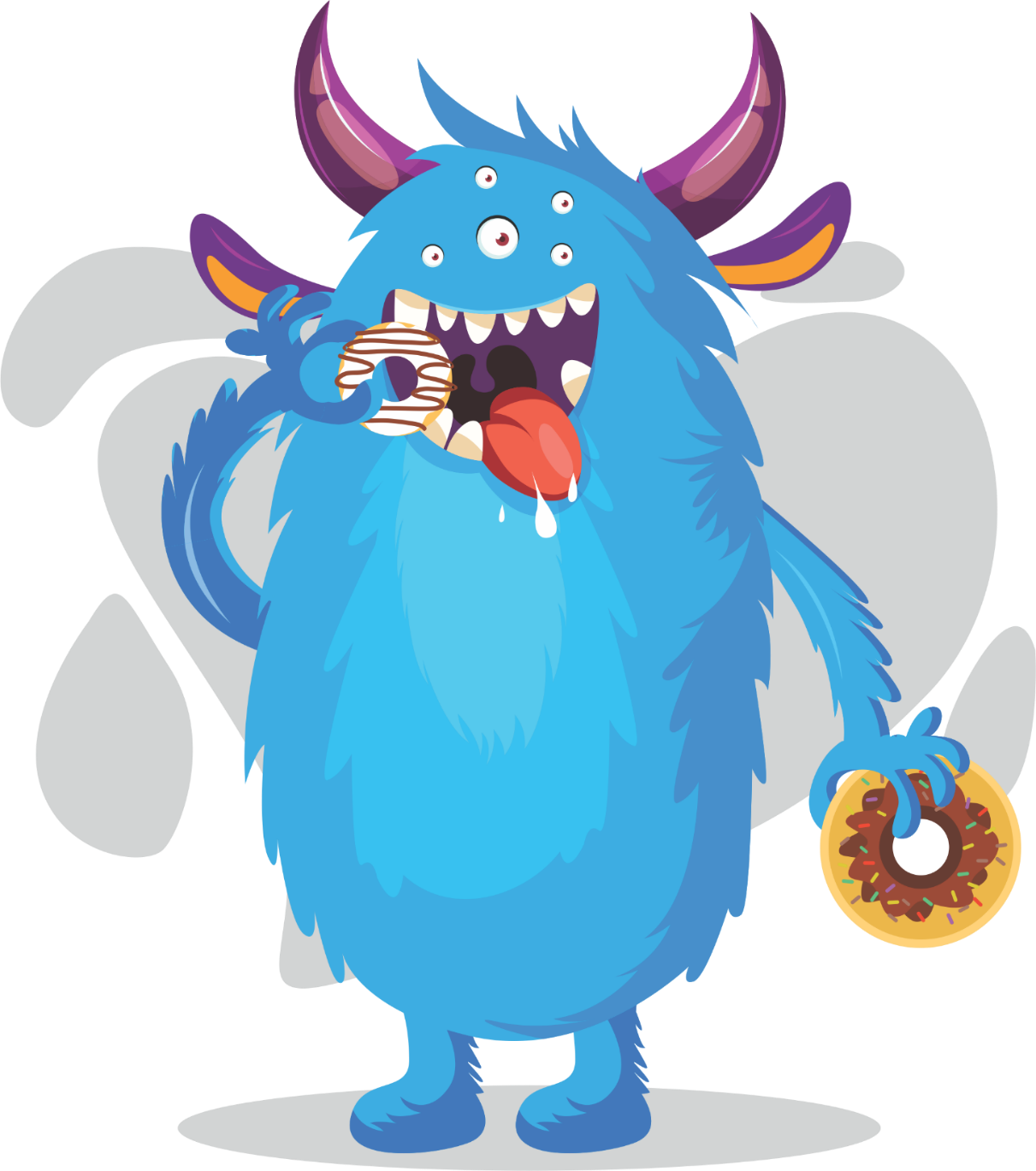 خیلی
 متشکرم!
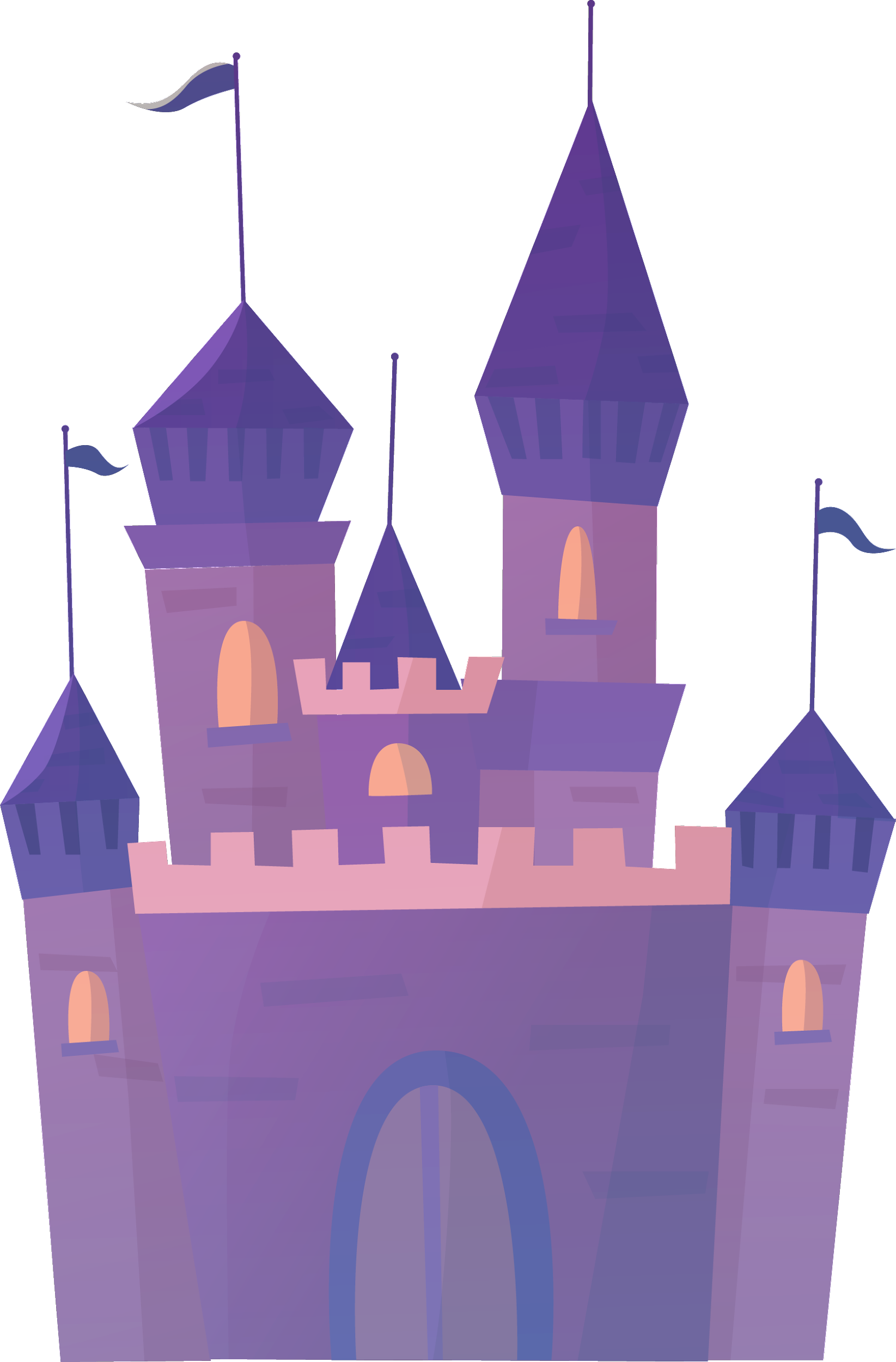 با تشکر!
ile
آیا سوالی دارید؟
ارتباط با من
email@gmail.com
09122222222
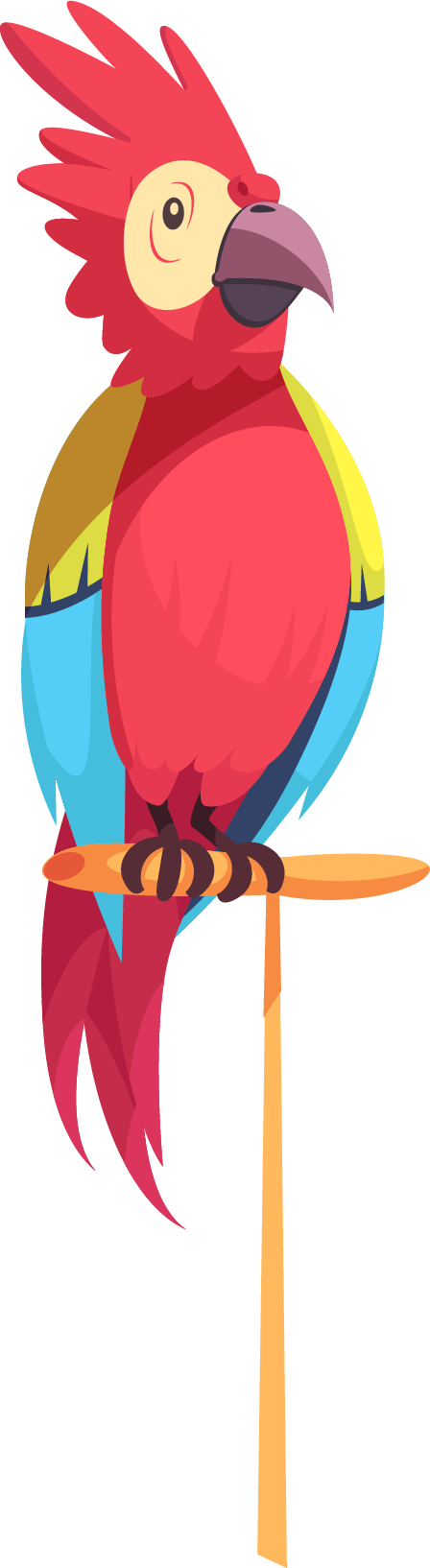 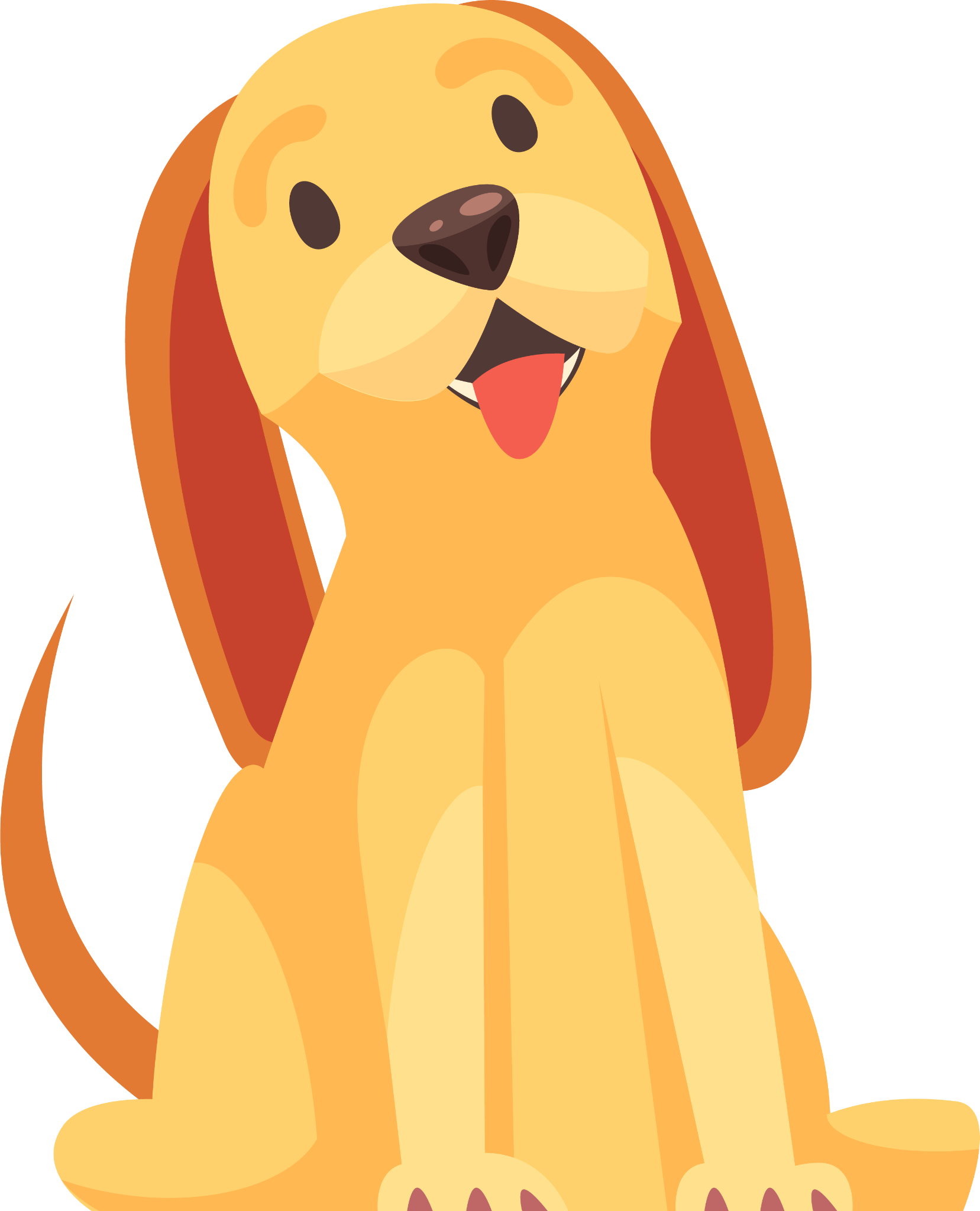 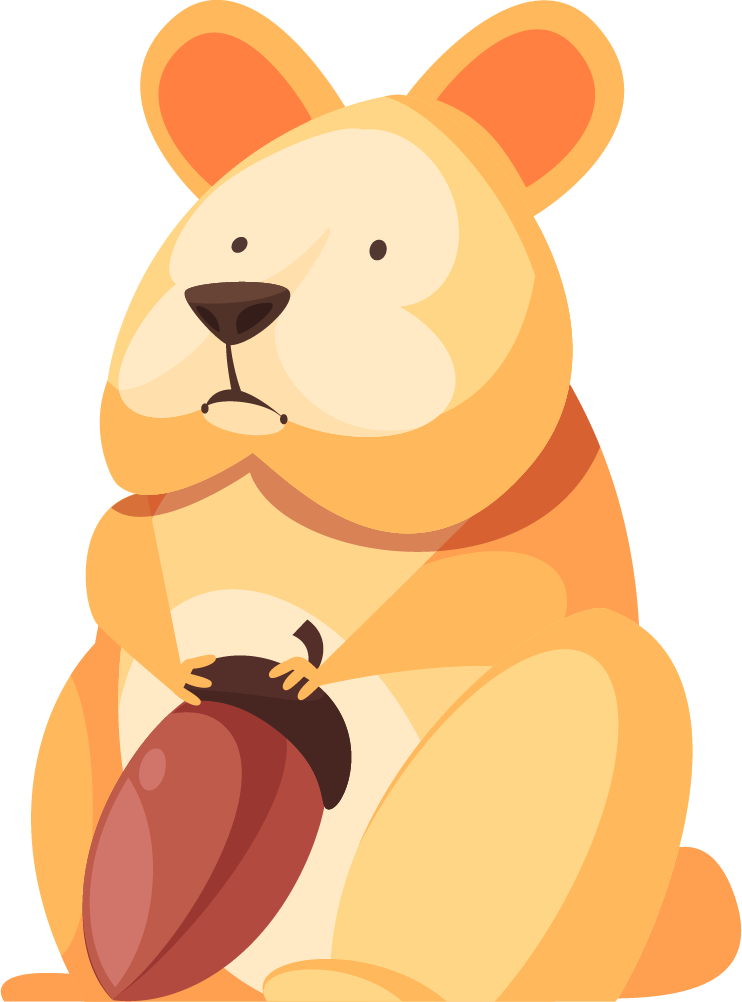 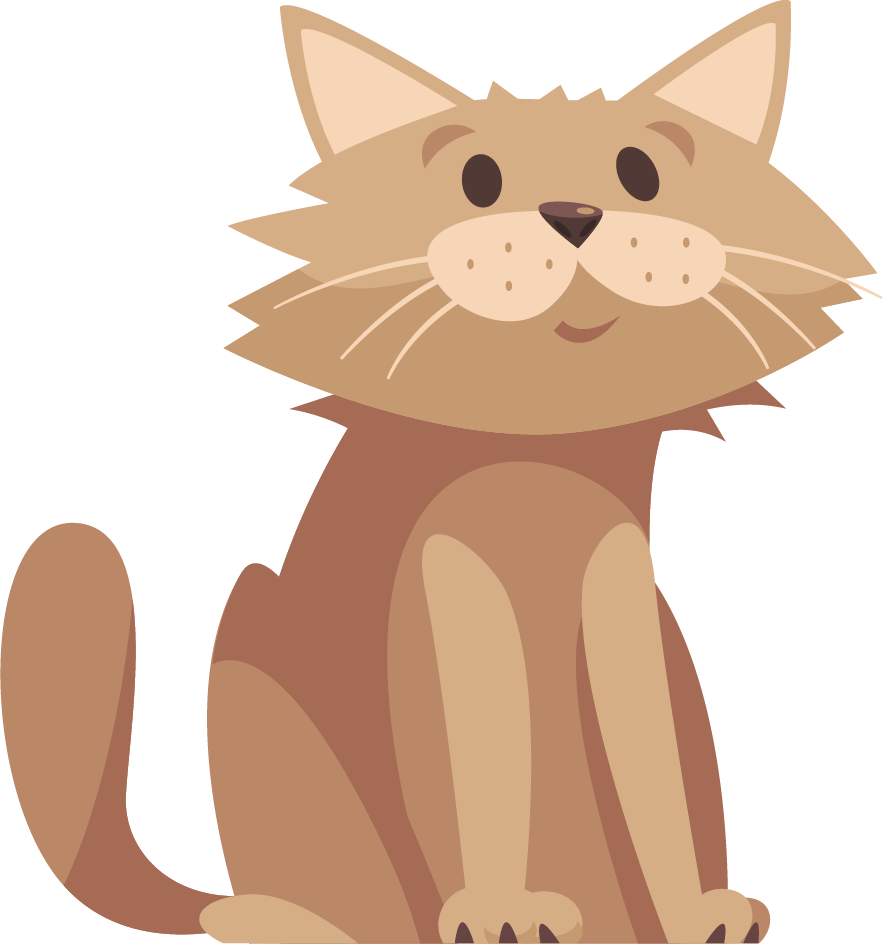 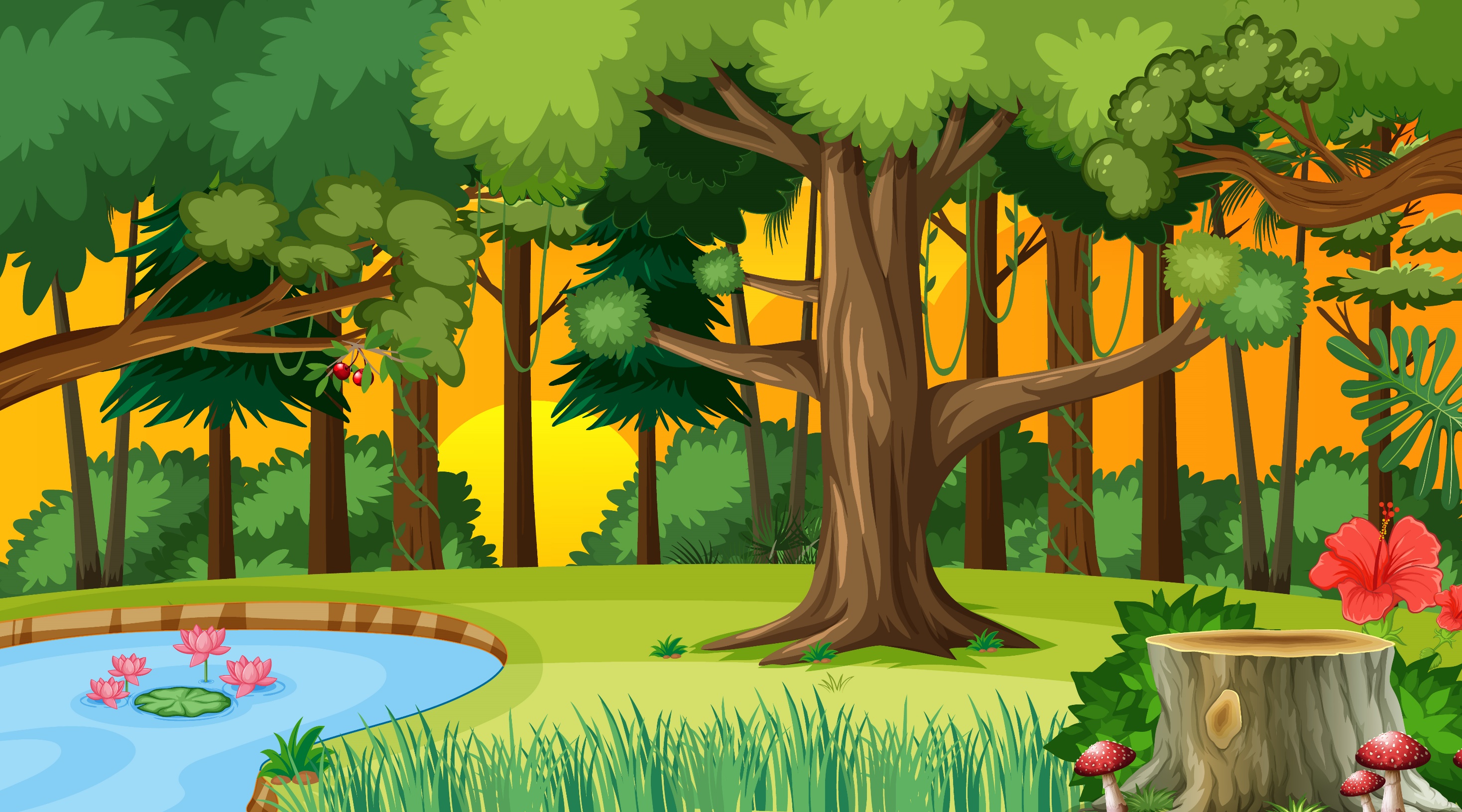 با تشکر 
از توجه شما
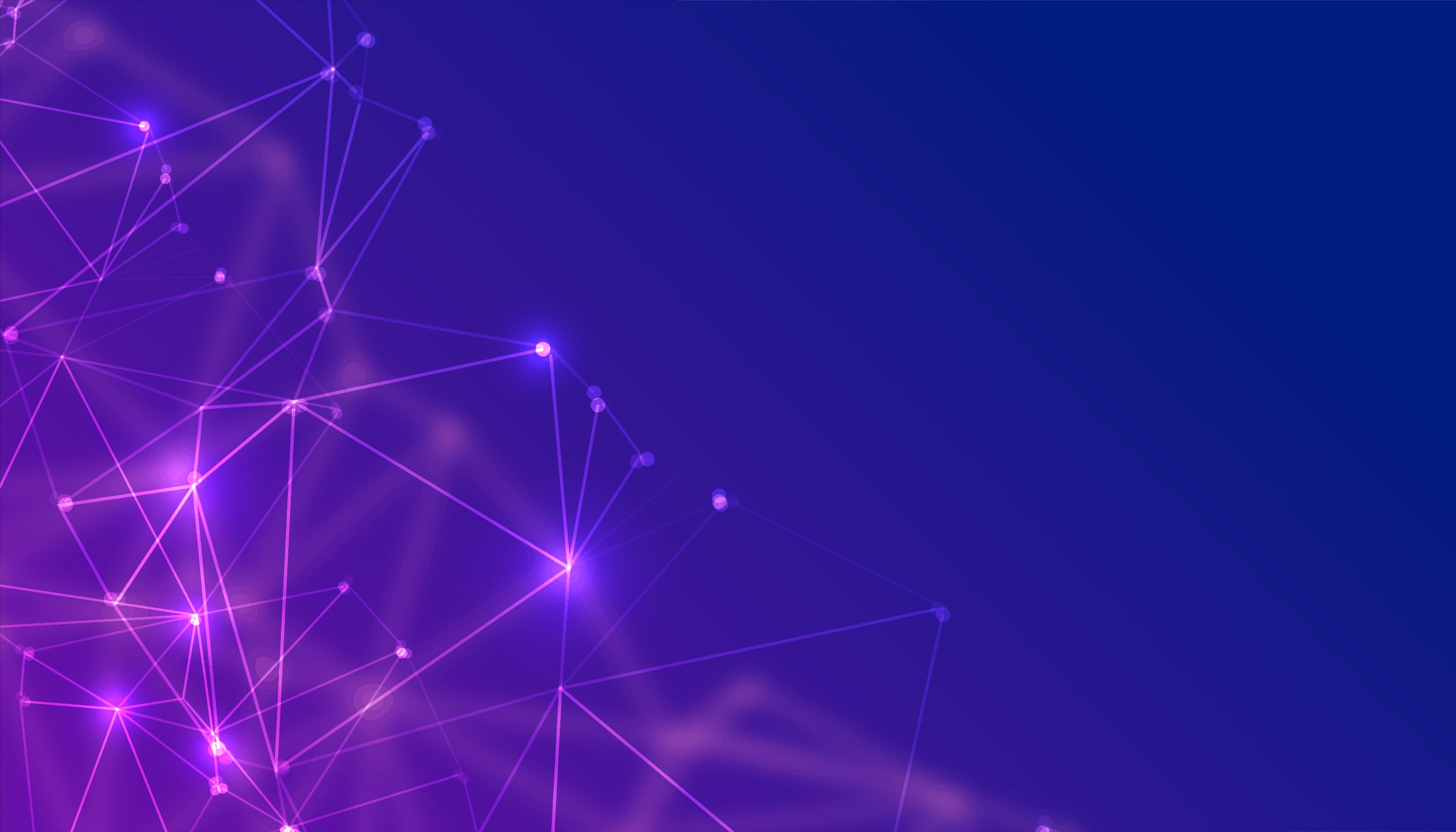 با تشکر 
از توجه شما
ارائه دهنده: سایت طرحیکا
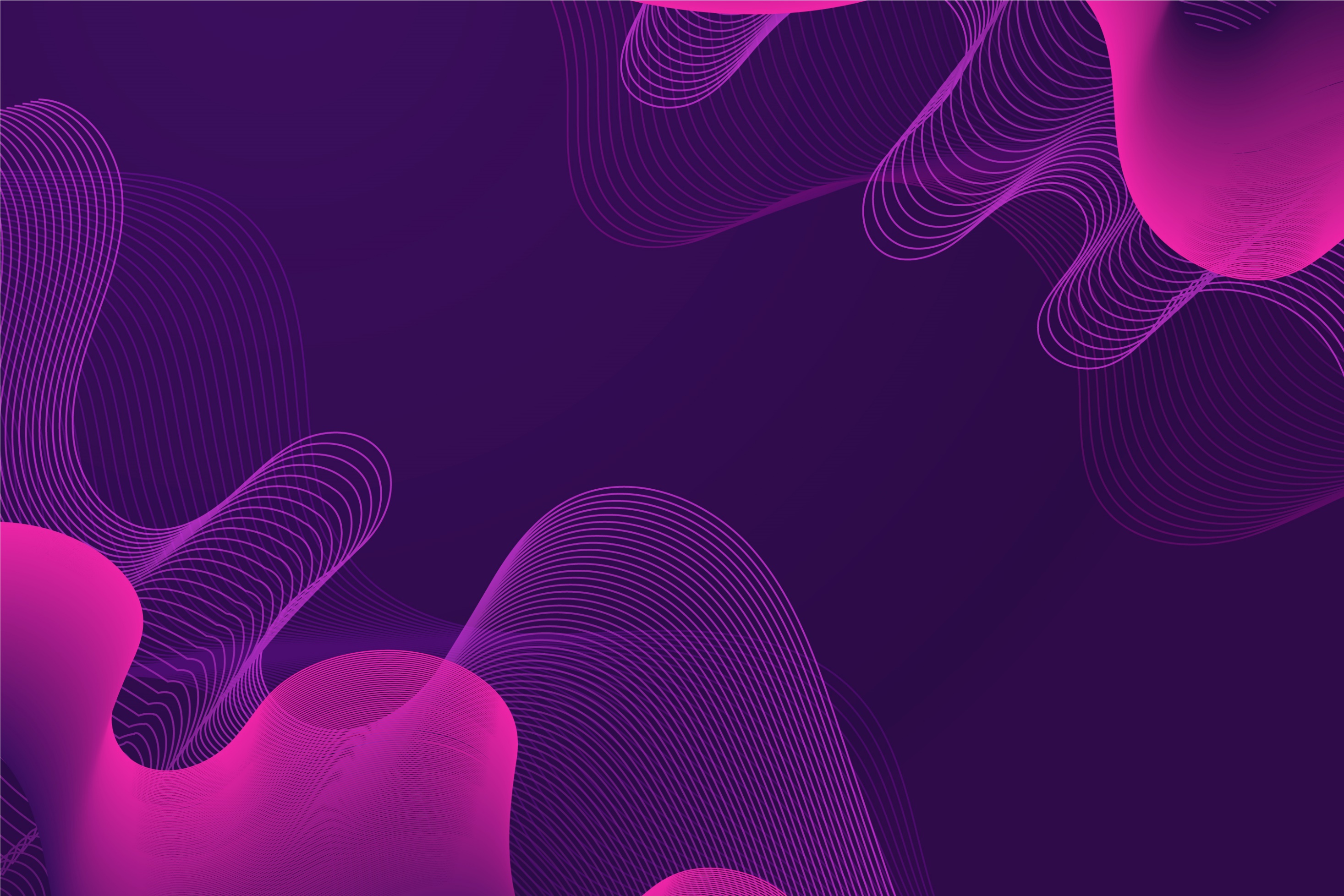 با تشکر 
از توجه شما
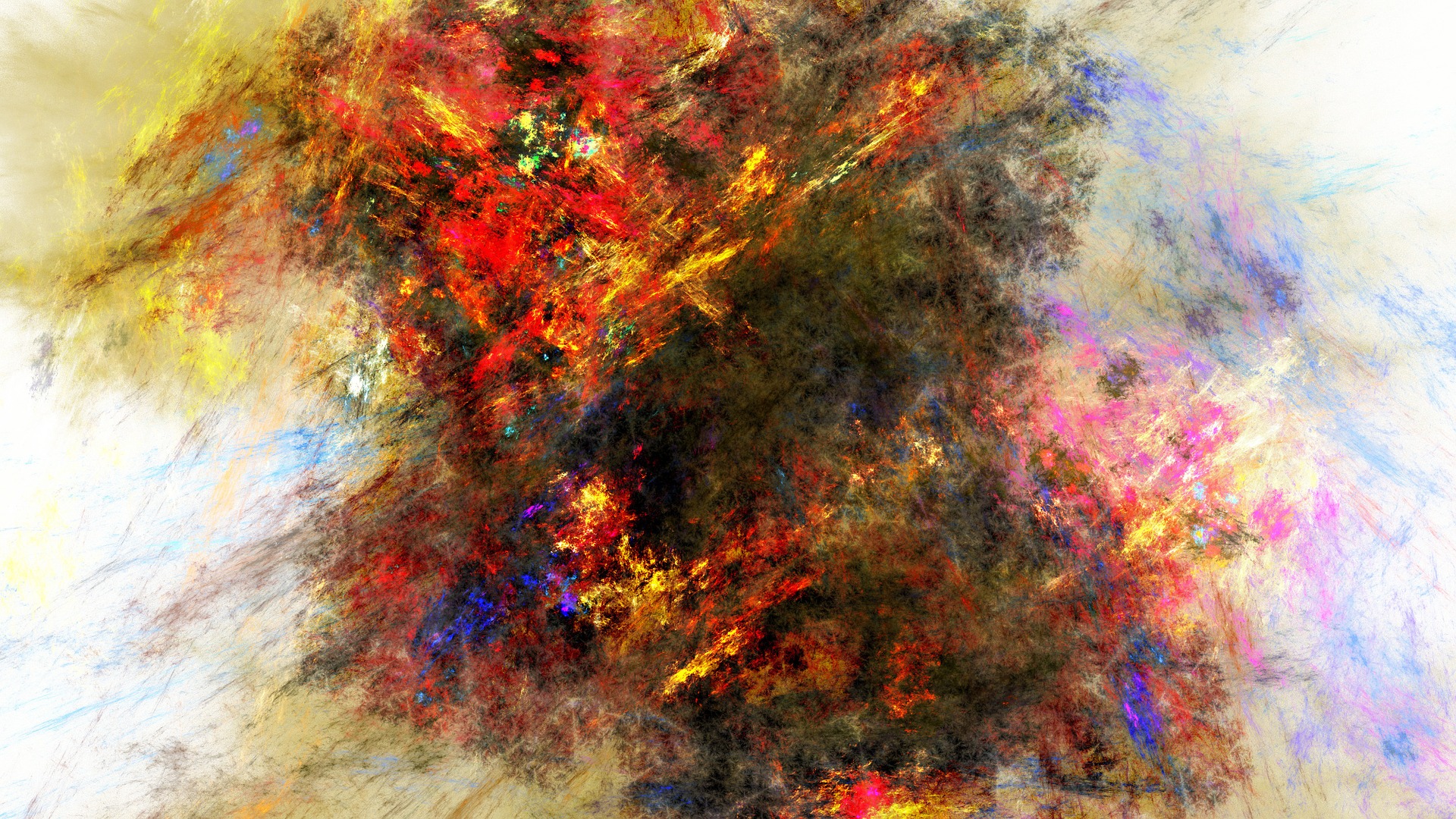 با تشکر 
از توجه شما
با تشکر!
آیا سوالی دارید؟
ارتباط با من
+989121111111
@YourID
mail@gmail.com
با تشکر!
آیا سوالی دارید؟
با سپاس از توجه شما
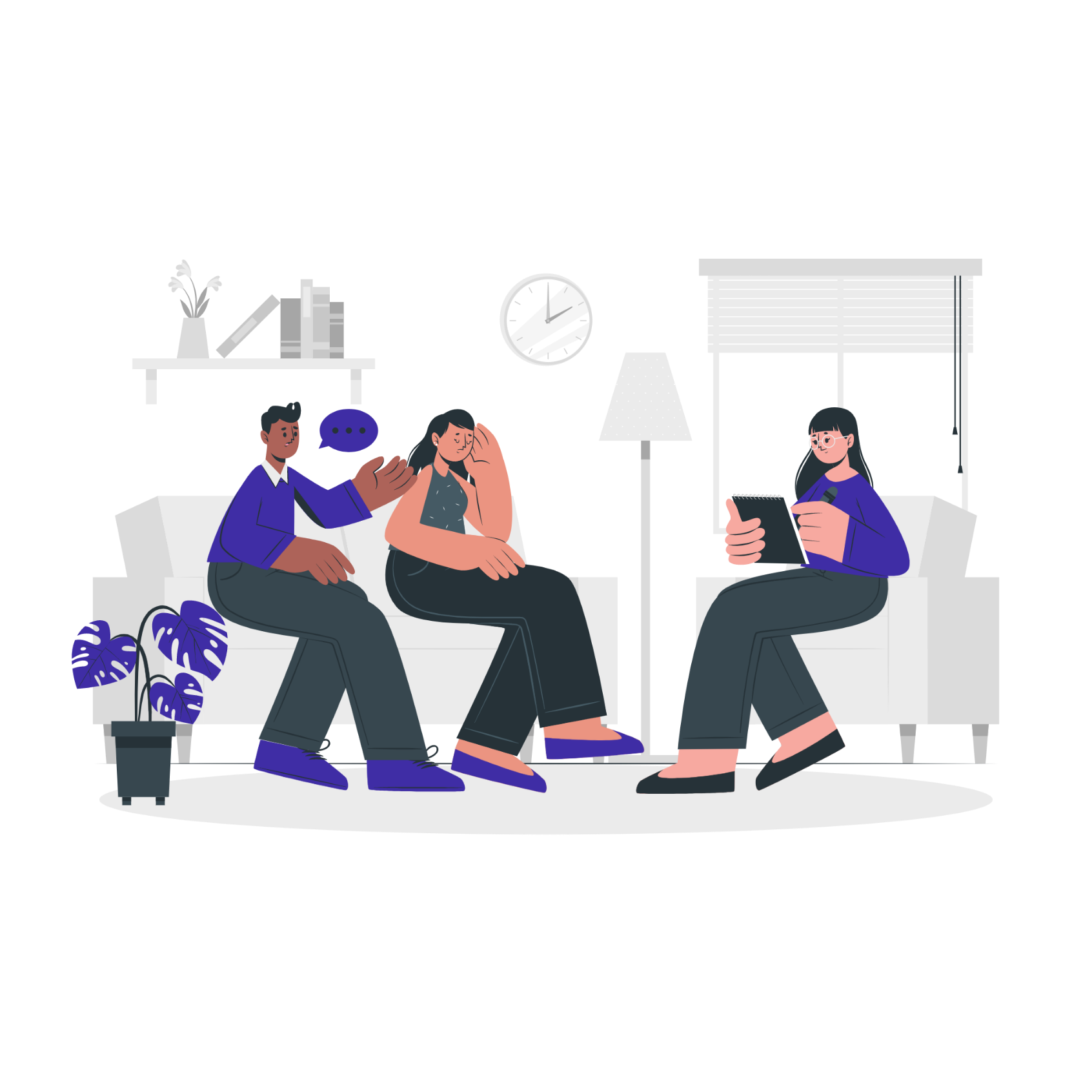 آیا سوالی دارید؟
ارتباط با من
0912000000
mail@mail.com
با تشکر!
آیا سوالی دارید؟
ارتباط با من
email@gmail.com
09122222222
با تشکر!
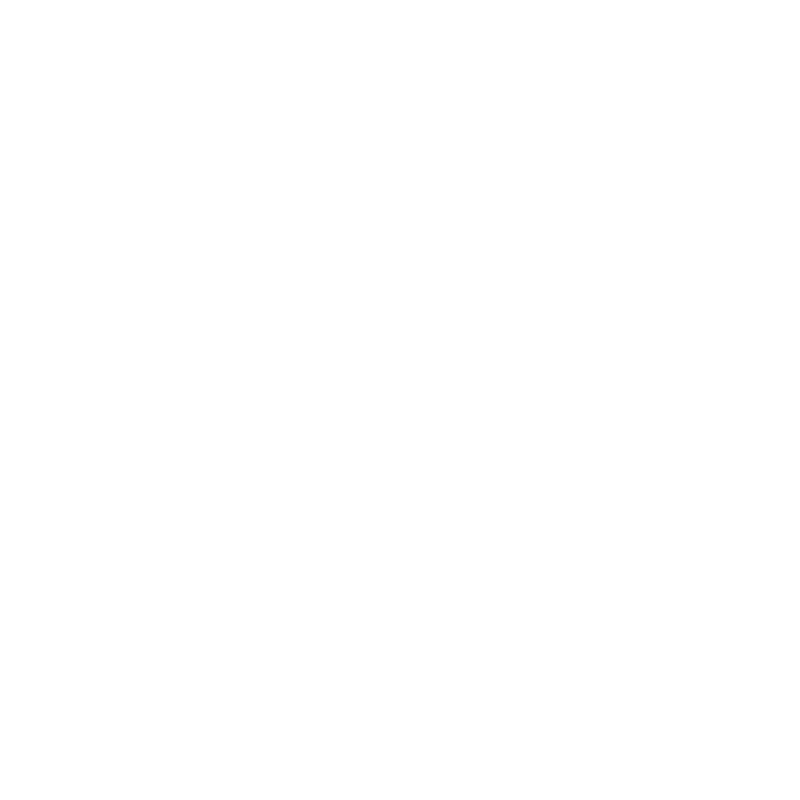 آیا سوالی دارید؟
ارتباط با من

0912222222
mail@mail.com
@ID
با سپاس از توجه شما
آیا سوالی دارید؟
ارتباط با من
+989121111111
@YourID
mail@gmail.com
با سپاس از توجه شما
آیا سوالی دارید؟
ارتباط با من
+989121111111
@YourID
mail@gmail.com
با سپاس از توجه شما
آیا سوالی دارید؟
سایت طرحیکا Tarhika.ir
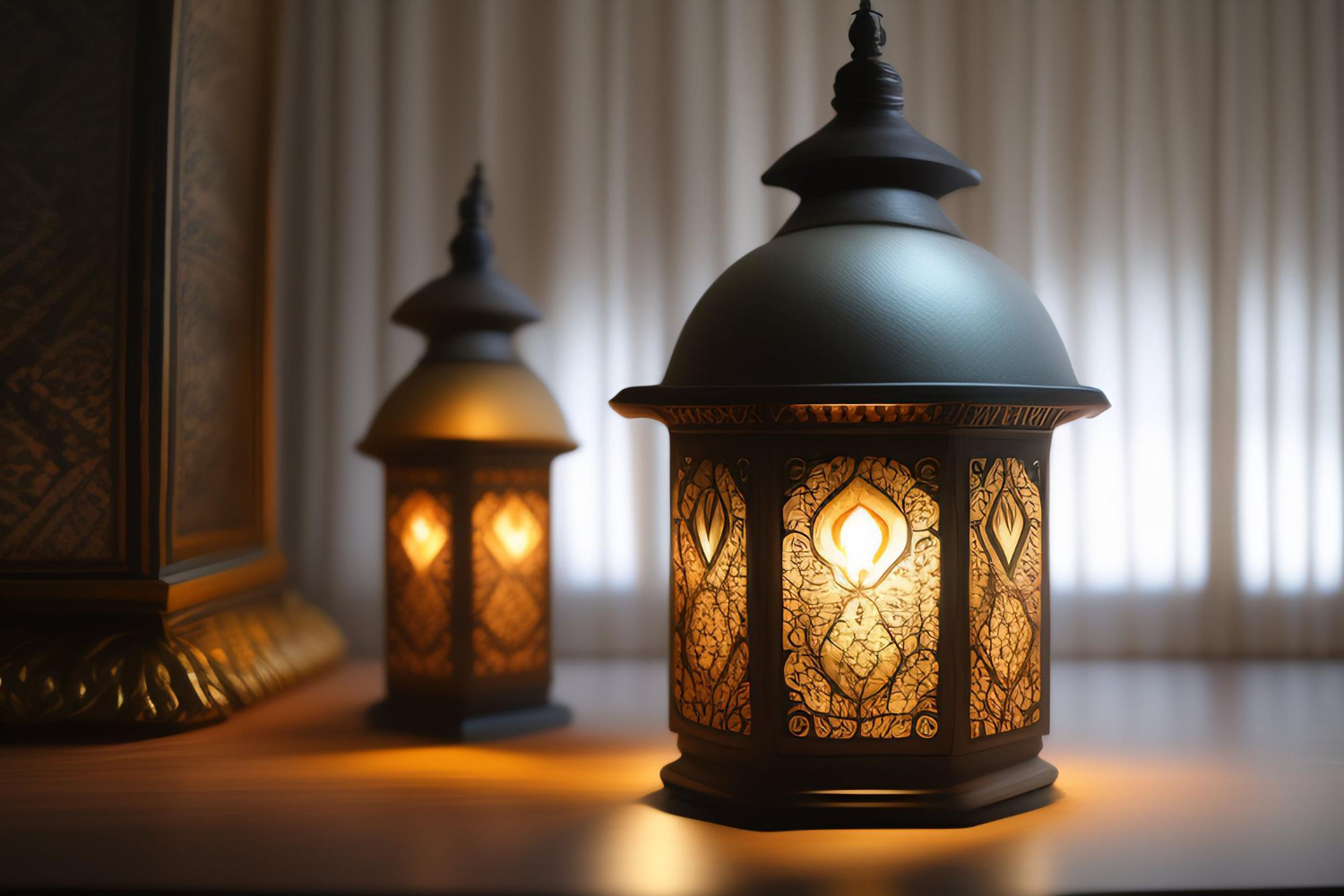 با تشکر از توجه شما
آیا سوالی دارید؟
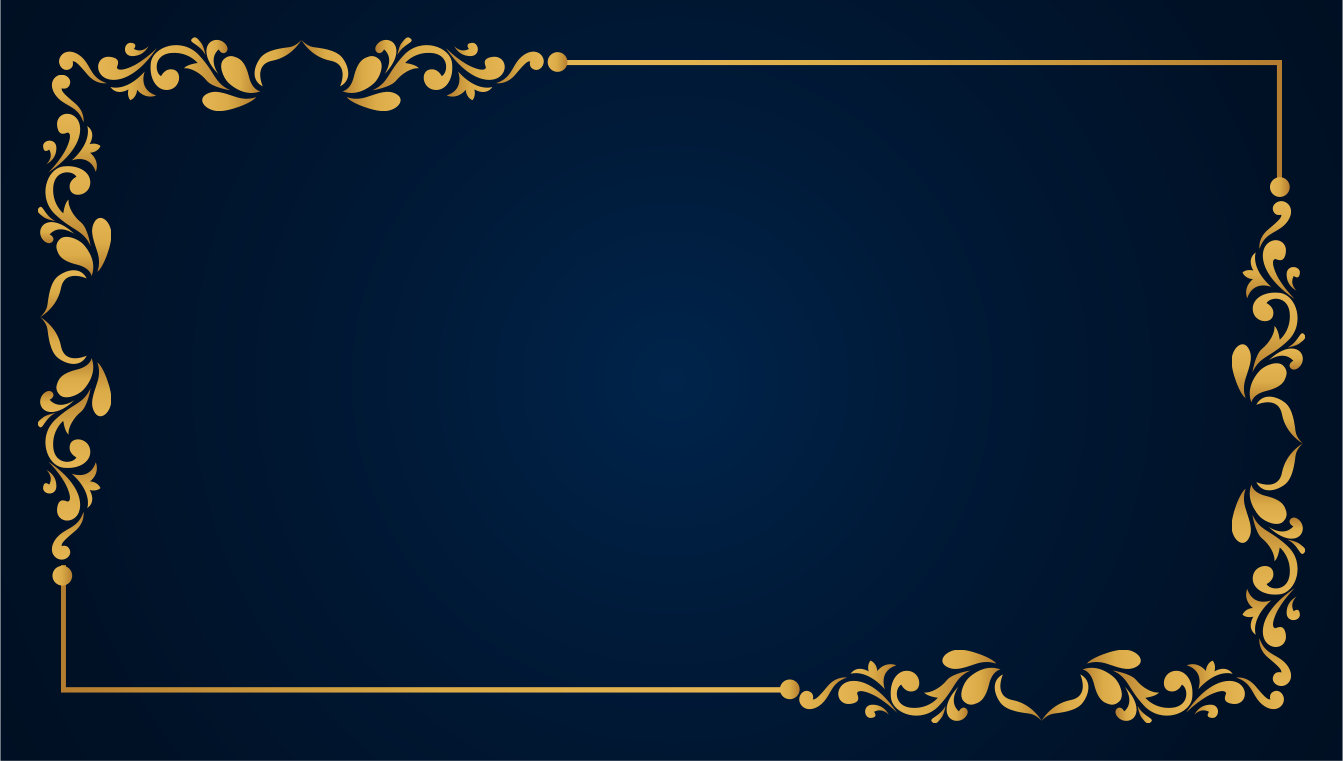 با سپاس از توجه شما
آیا سوالی دارید؟
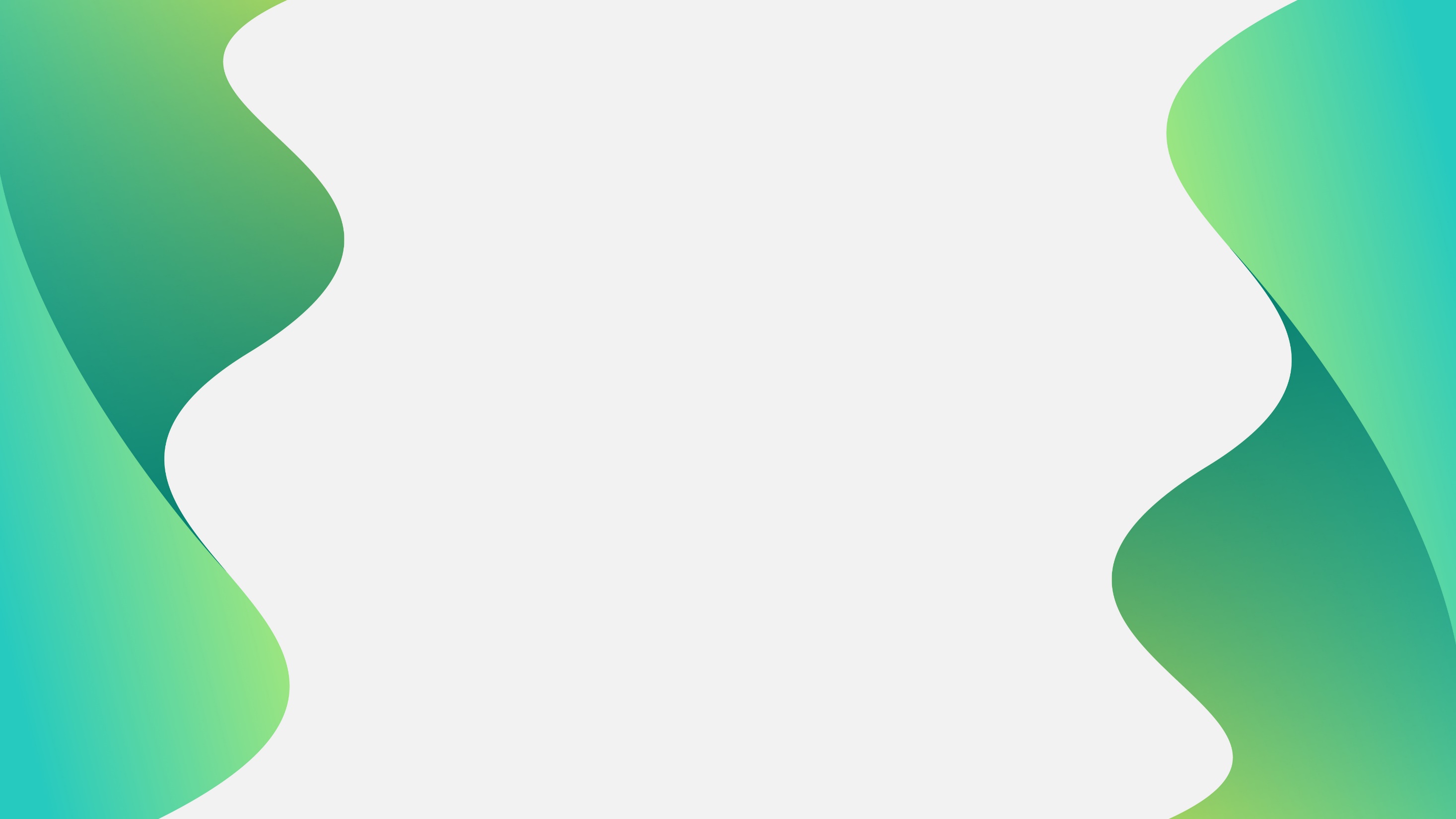 با سپاس و تشکر!
آیا سوالی دارید؟
ارتباط با من
0912222222
mail@mail.com
@ID
با سپاس و تشکر!
آیا سوالی دارید؟
ارتباط با من
0912222222
mail@mail.com
@ID
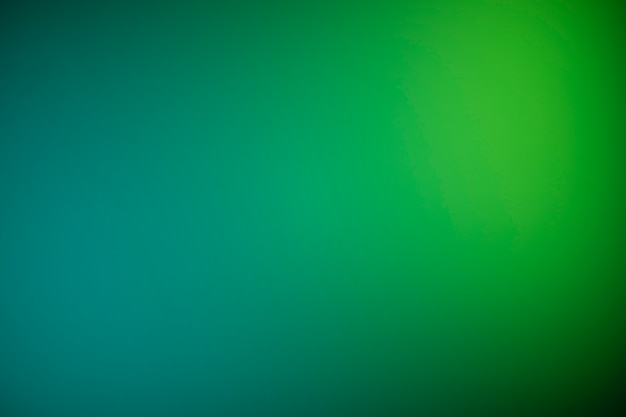 با سپاس از توجه شما
آیا سوالی دارید؟
سایت طرحیکا Tarhika.ir
با سپاس و تشکر از توجه شما!
آیا سوالی دارید؟
ارتباط با من: 0912333333
سایت طرحیکا Tarhika.ir
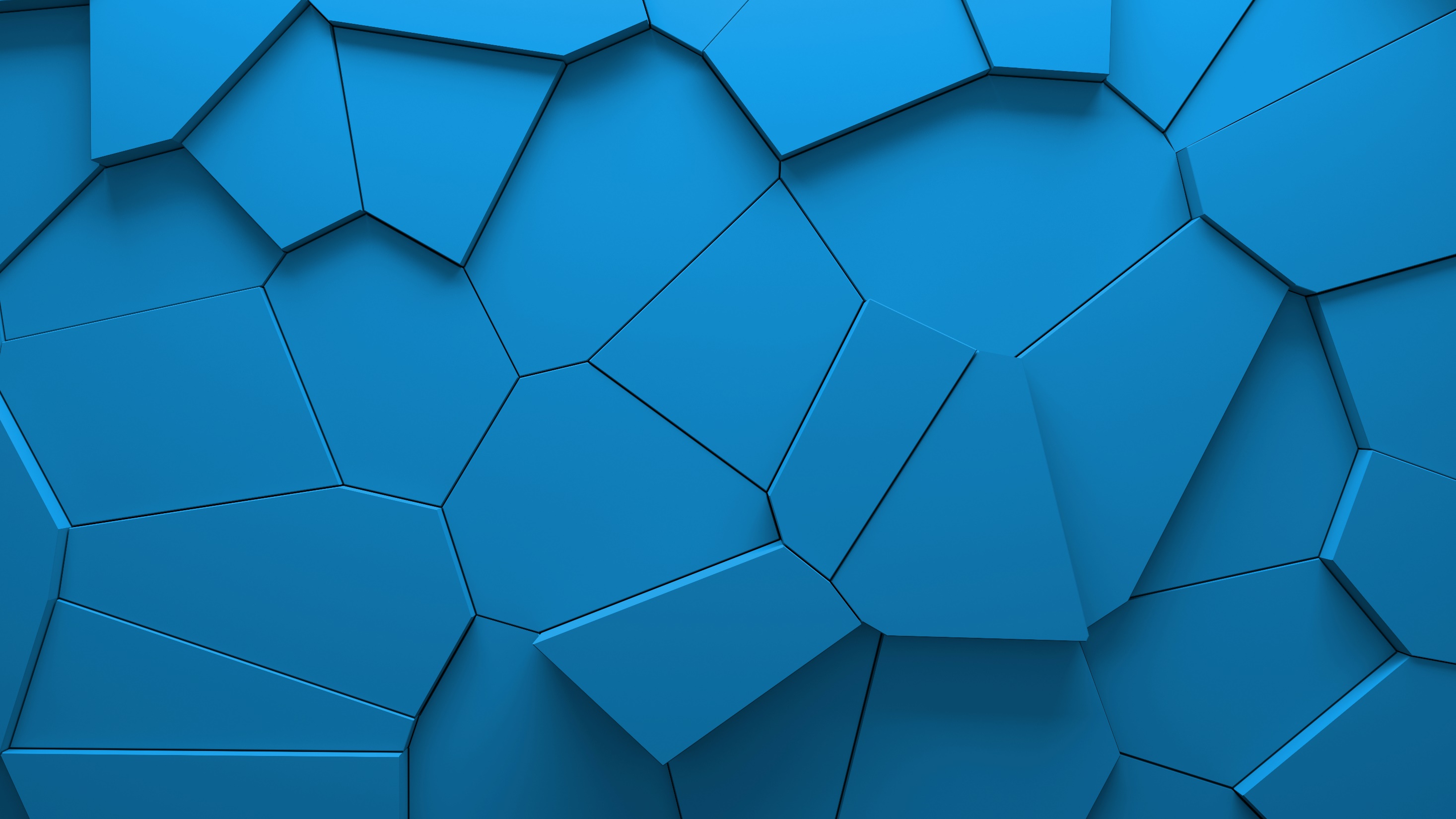 پایان
با تشکر از توجه شما
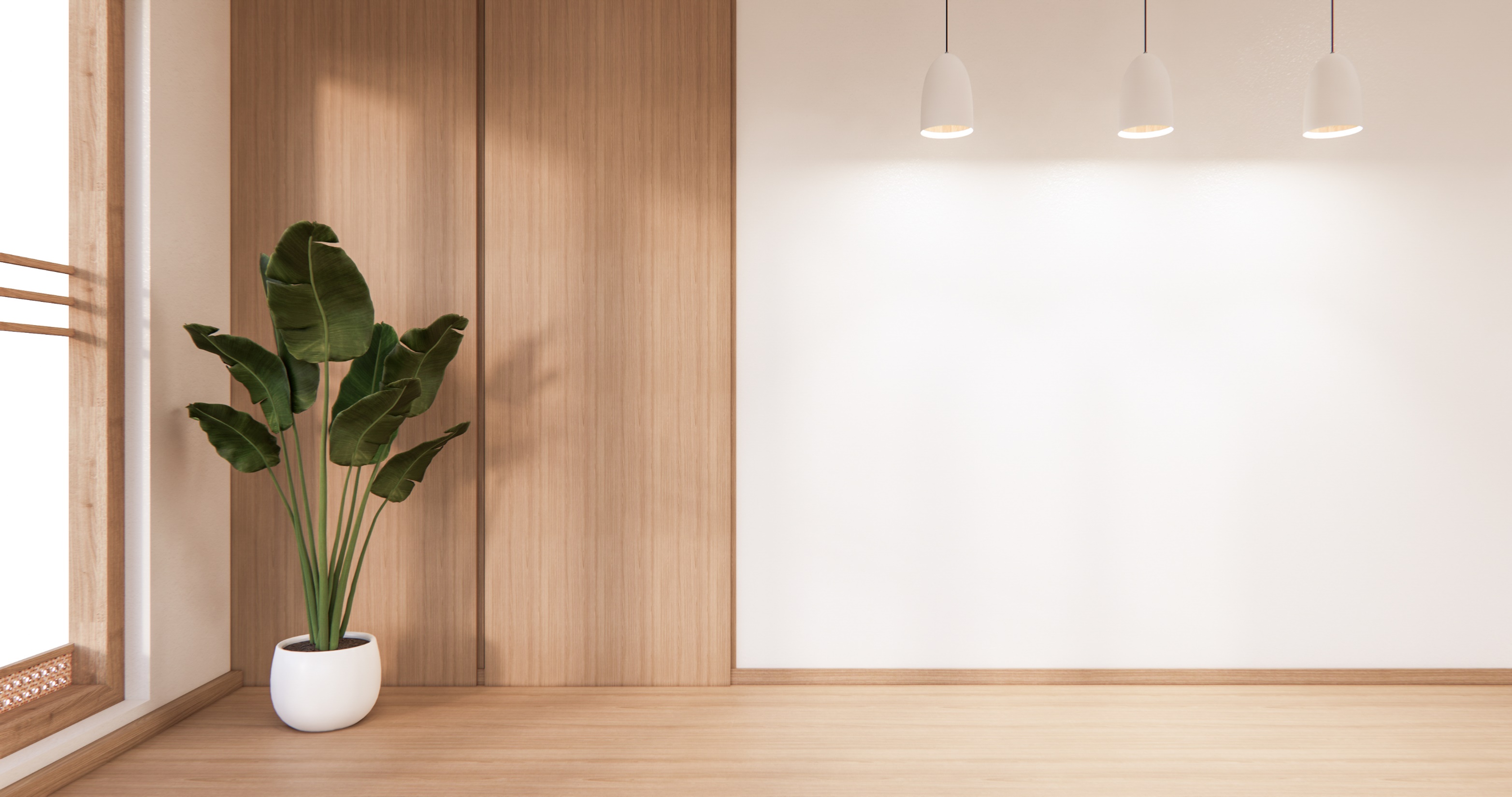 با سپاس و تشکر!
آیا سوالی دارید؟
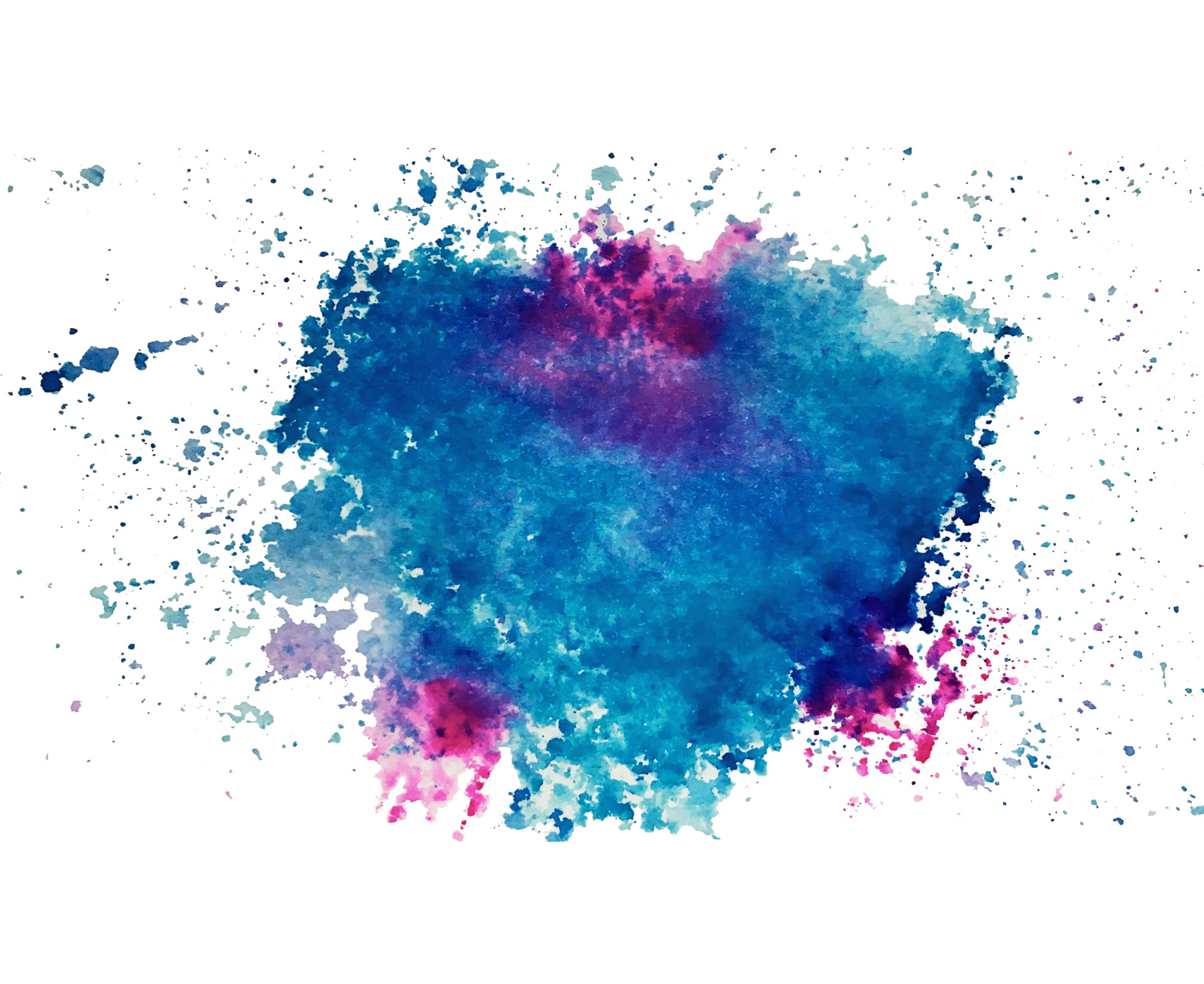 با تشکر 
از توجه شما!
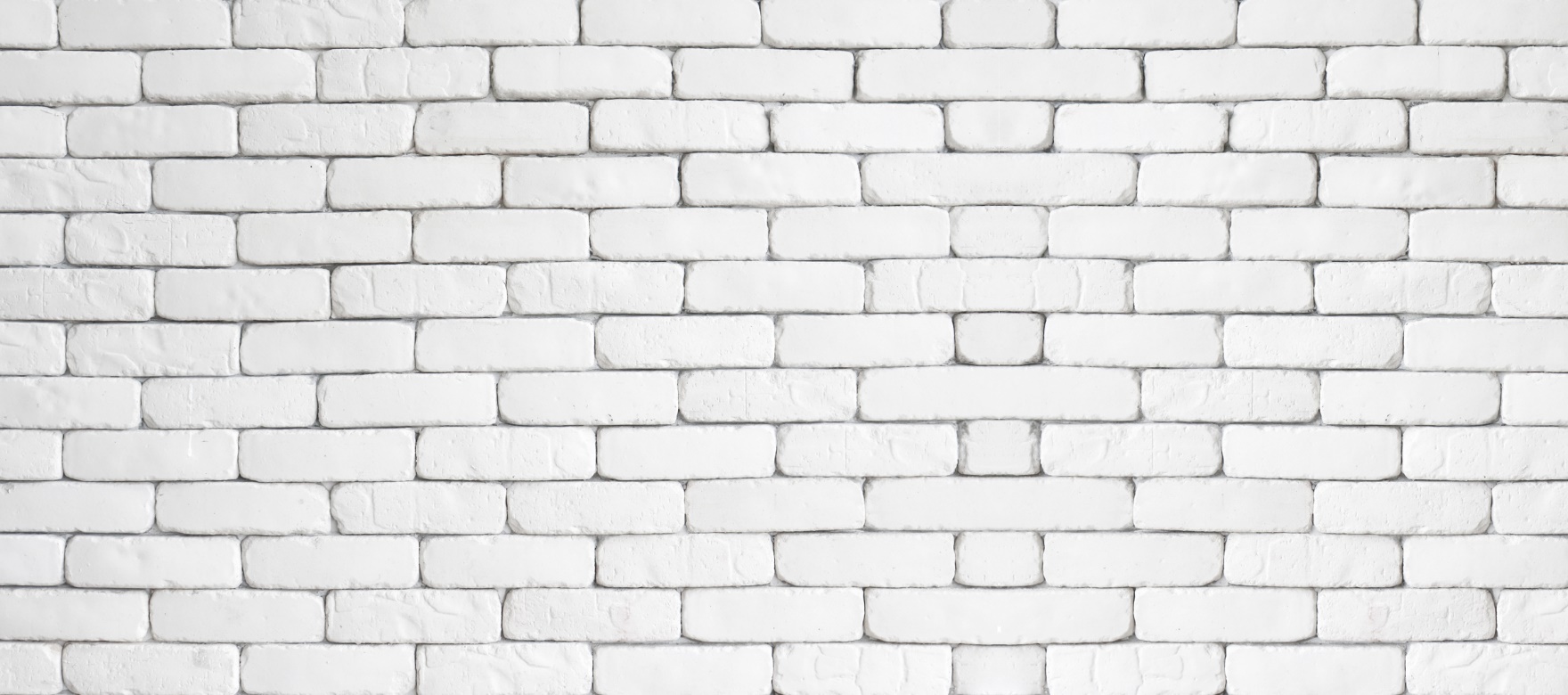 با سپاس و تشکر!
آیا سوالی دارید؟
ارتباط با من
0912222222
mail@mail.com
@ID
با تشکر!
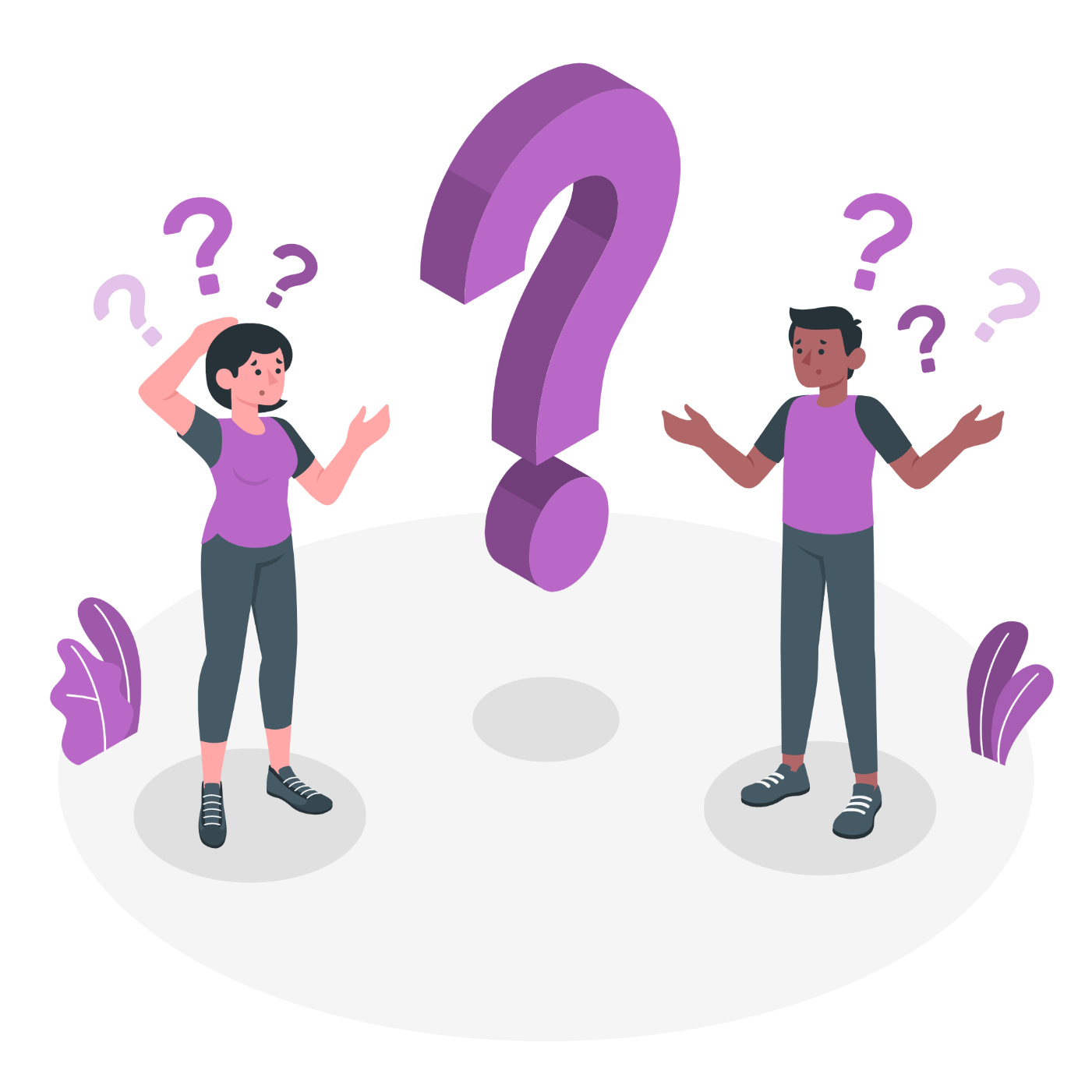 آیا سوالی دارید؟
ارتباط با من
0912222222
mail@mail.com
@ID
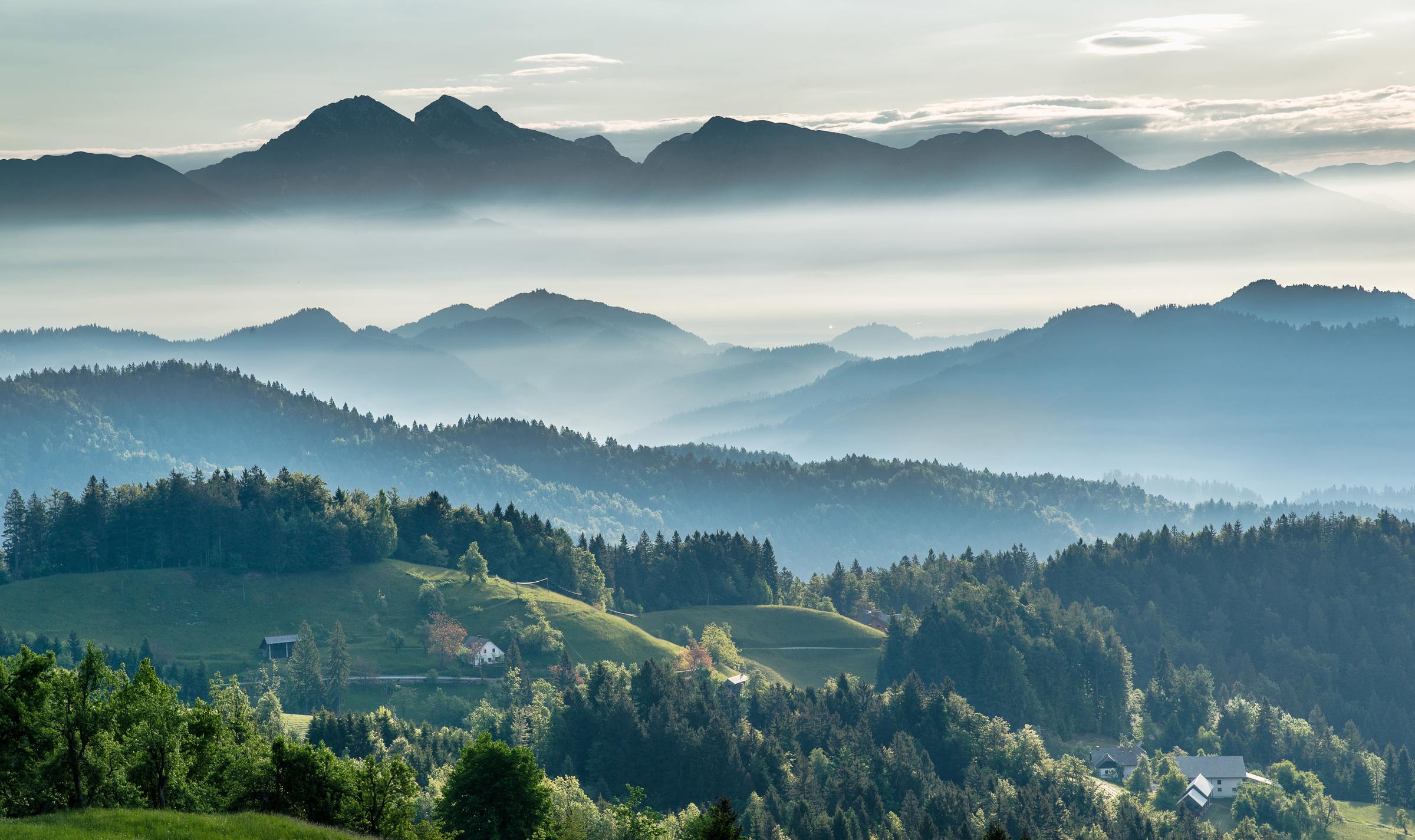 با سپاس و تشکر!
آیا سوالی دارید؟
وقتی چیزی را از دست می دهید، درسی را که از آن گرفته اید از دست ندهید
با تشکر!
آیا سوالی دارید؟
ارتباط با من
+989121111111
@YourID
mail@gmail.com
با تشکر!
آیا سوالی دارید؟
ارتباط با من
+989121111111
@YourID
mail@gmail.com
با تشکر از توجه شما!
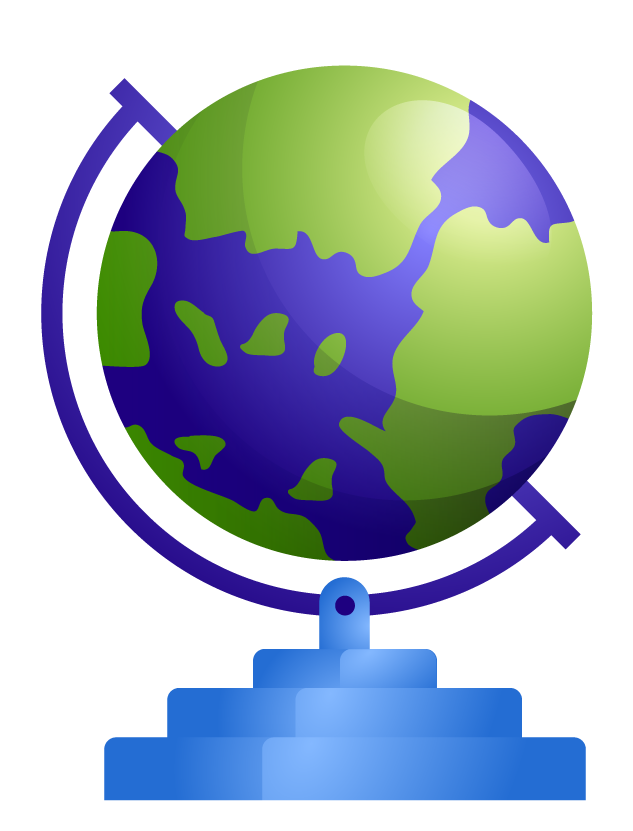 آیا سوالی دارید؟
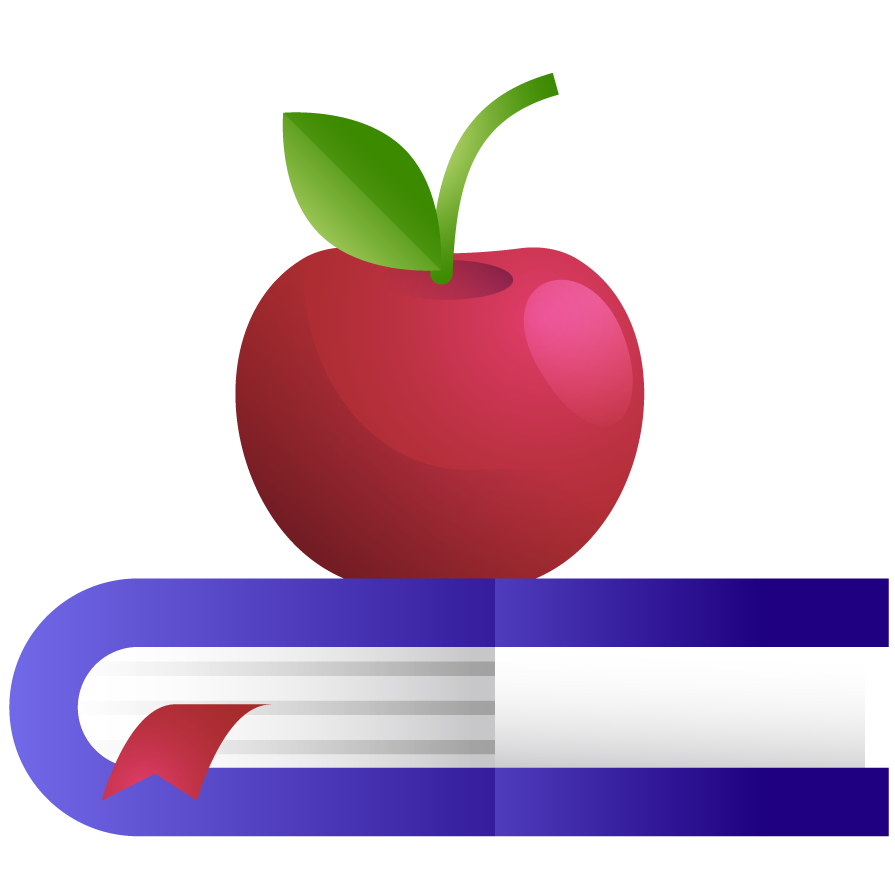 ارتباط با من
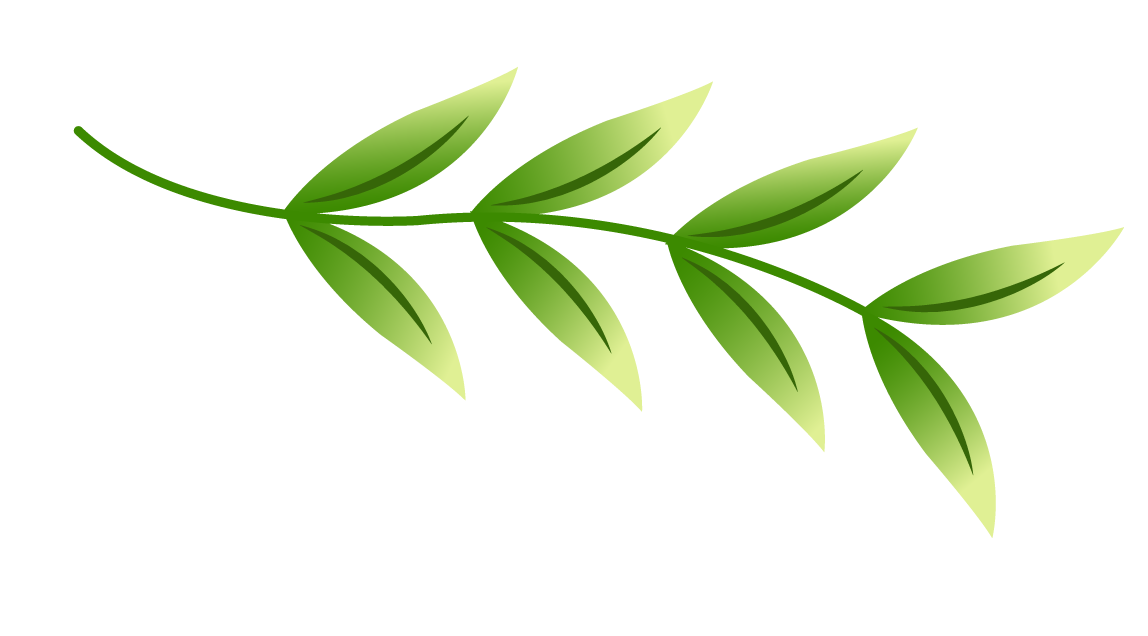 0912222222
mail@mail.com
@ID
با تشکر!
آیا سوالی دارید؟
ارتباط با من
+989121111111
@YourID
mail@gmail.com
با تشکر!
نام شرکت شما
آیا سوالی دارید؟
ارتباط با ما:
091222222
021333333
Mail@mail.com
www.yourweb.com
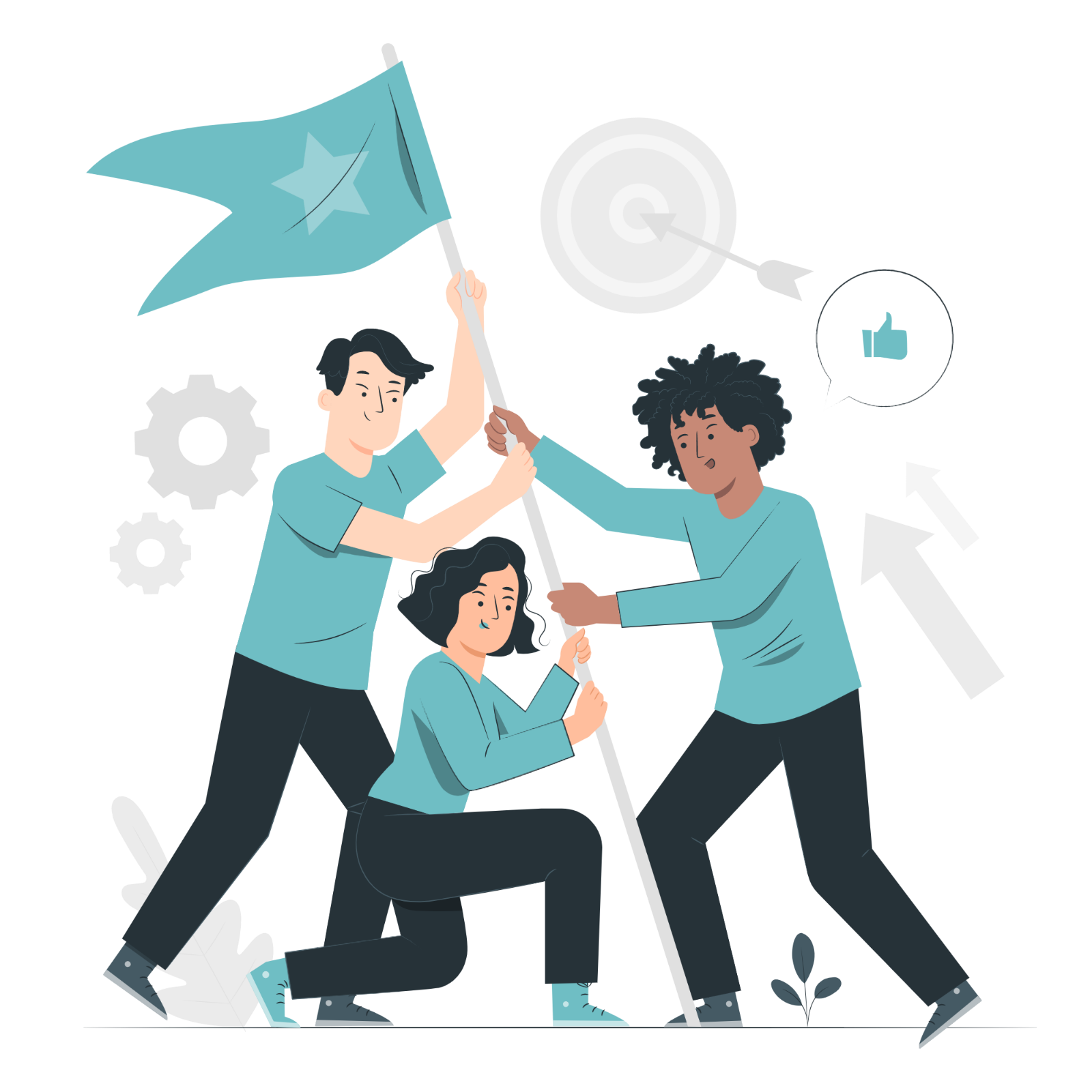 با سپاس!
آیا سوالی دارید؟
ارتباط با من
0912222222
mail@mail.com
@ID
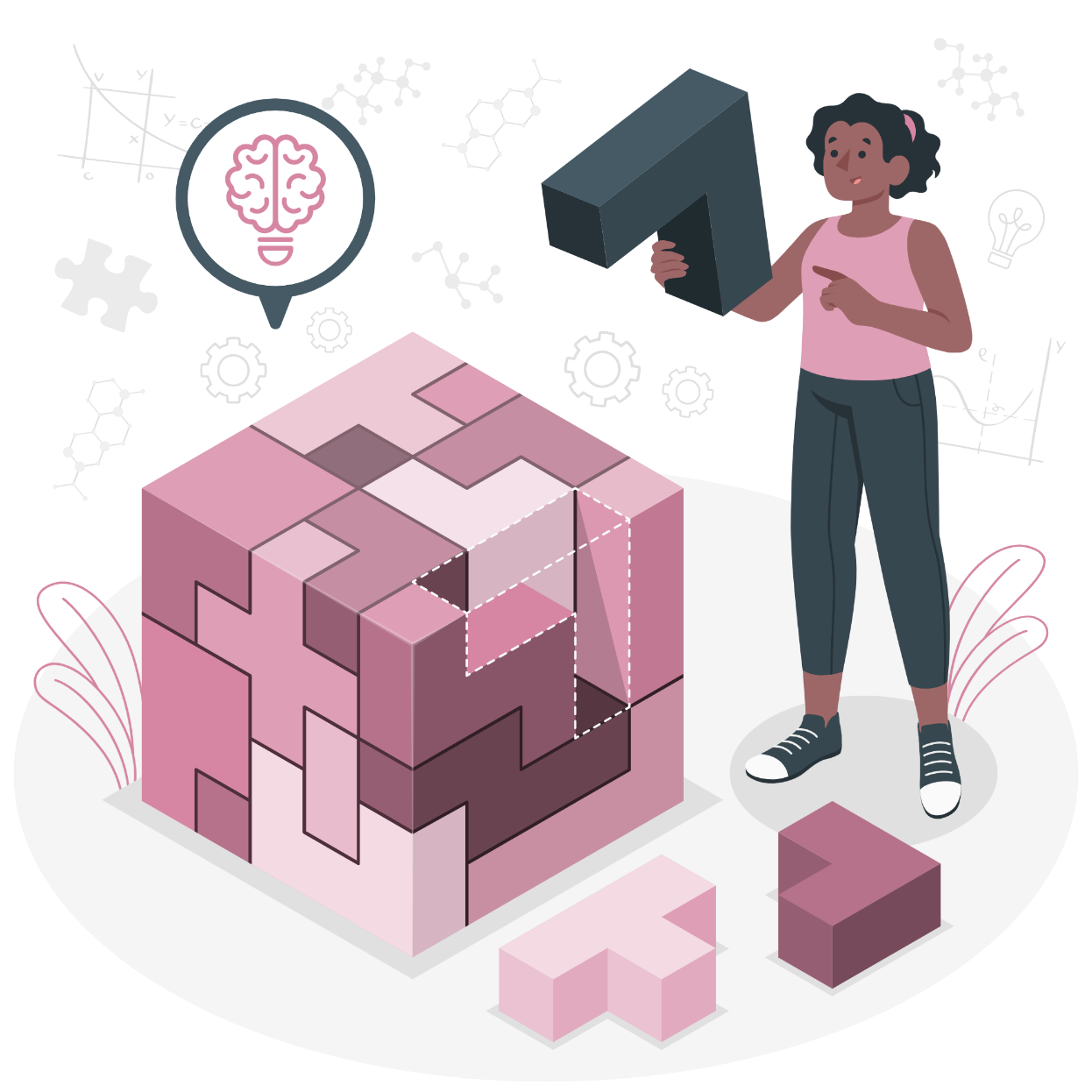 با تشکر!
آیا سوالی دارید؟
ارتباط با من
+989121111111
@YourID
Tarhika.ir
با تشکر!
آیا سوالی دارید؟
ارتباط با من
youremail@mail.com 
09122222222
@YourID
با تشکر از توجه شما
آیا سوالی دارید؟
ارتباط با من:
091222222
mail@mail.com
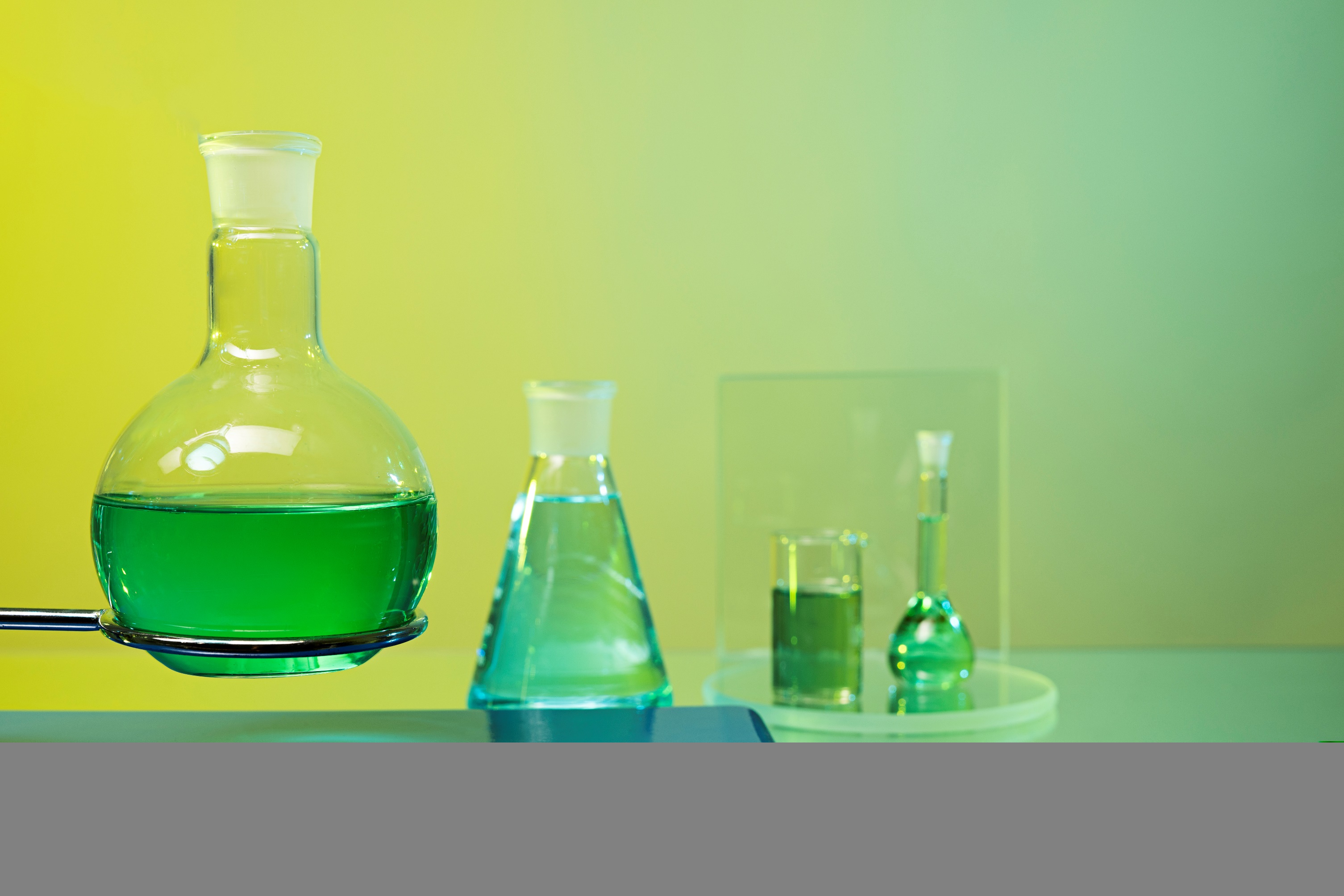 با سپاس از توجه شما
آیا سوالی دارید؟
ارتباط با من
0912000000
mail@mail.com
با تشکر از اساتید و حضار گرامی
آیا سوالی دارید؟
ارتباط با من
youremail@gmail.com 
09122222222
@MyId
با تشکر!
آیا سوالی دارید؟
ارتباط با من
+989121111111
@YourID
mail@gmail.com
با تشکر!
آیا سوالی دارید؟
ارتباط با من
0912222222
mail@mail.com
@ID
با تشکر!
آیا سوالی دارید؟
ارتباط با من
+989121111111
@YourID
mail@gmail.com
Tarhika.ir
با تشکر!
آیا سوالی دارید؟
ارتباط با من
+989121111111
@YourID
mail@gmail.com
با تشکر از شما
ارائه توسط سایت طرحیکا
www.Tarhika.ir
مرجع دانلود انواع قالب های پاورپوینت و طرح های گرافیکی